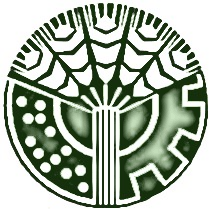 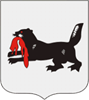 Каверина Екатерина Ивановна
Начальник отдела растениеводства с механизацией
9 февраля 2023 год
СОСТОЯНИЕ И ПЕРСПЕКТИВА РАЗВИТИЯ КАРТОФЕЛЕВОДСТВА И ОВОЩЕВОДСТВА В ИРКУТСКОЙ ОБЛАСТИМЕРЫ ГОСУДАРСТВЕННОЙ ПОДДЕРЖКИ
СТРУКТУРА ПОСЕВНЫХ ПЛОЩАДЕЙ КАРТОФЕЛЯ И ОВОЩЕЙ ОТКРЫТОГО ГРУНТА ПО КАТЕГОРИЯМ ХОЗЯЙСТВ В 2022 Г.
2
ДИНАМИКА ПОСАДОЧНЫХ ПЛОЩАДЕЙ КАРТОФЕЛЯ ВО ВСЕХ КАТЕГОРИЯХ ХОЗЯЙСТВ 2016-2022 ГГ., ГА
3
ДИНАМИКА ПОСЕВНЫХ ПЛОЩАДЕЙ ОВОЩЕЙ ОТКРЫТОГО ГРУНТА ВО ВСЕХ КАТЕГОРИЯХ ХОЗЯЙСТВ 2016-2022 ГГ., ГА
4
ДИНАМИКА ПОСАДОЧНЫХ ПЛОЩАДЕЙ ПОД КАРТОФЕЛЕМ 2019-2022 ГГ. В СХО И КФХ В РАЗРЕЗЕ РАЙОНОВ
5
ДИНАМИКА ПОСЕВНЫХ ПЛОЩАДЕЙ ОВОЩЕЙ ОТКРЫТОГО ГРУНТА 2019-2022 ГГ. В СХО И КФХ В РАЗРЕЗЕ РАЙОНОВ
6
ОБЕСПЕЧЕННОСТЬ РЕГИОНА КАРТОФЕЛЕМ И ОВОЩАМИ
7
ФЕДЕРАЛЬНЫЙ ПРОЕКТ «РАЗВИТИЕ КАРТОФЕЛЕВОДСТВА И ОВОЩЕВОДСТВА»
На возмещение части затрат на проведение под урожай текущего года агротехнологических работ, повышение уровня экологической безопасности сельскохозяйственного производства, а также на повышение плодородия и качества почв при осуществлении производства картофеля и овощей открытого грунта
Получатели субсидии
Условия предоставления
сельскохозяйственные товаропроизводители 
включенным в единый реестр субъектов малого и среднего предпринимательства, либо не включенными в единый реестр субъектов малого и среднего предпринимательства
посев в текущем году семян, сорта и (или) гибриды которых отнесены к сортам и (или) гибридам, включенным в Государственный реестр селекционных достижений, сортовые и посевные качества которых соответствуют для овощных культур - ГОСТ 32592-2013, ГОСТ 30106-94, для картофеля ГОСТ 33996-2016;

неснижение посевной площади картофеля и (или) овощей в текущем году к уровню предыдущего года ;
1
2
Повышающие коэффициенты
Ставки
1,3 - для посевных площадей, занятых под производство культур, расположенных в Катангском, Бодайбинском, Братском, Казачинско-Ленском, Киренском, Мамско-Чуйском, Нижнеилимском, Усть-Илимском, Усть-Кутском районах, в городе Усть-Илимске, городе Братске
1,2 – при внесении неорганических удобрений в количестве 35 и более килограммов действующего вещества на один гектар посевной площади
6000 руб. на один гектар посевной площади, занятой под производство картофеля в текущем году
9600 руб. на один гектар посевной площади, занятой под производство овощей открытого грунта в текущем году
1,3 – для посевных площадей в отношении которых получателем осуществлено страхование урожая картофеля текущего года
На финансовое обеспечение части затрат на поддержку производства картофеля и овощей по ставке на одну тонну планового объема производства картофеля и овощей
Условия предоставления
Получатели субсидии
Сельскохозяйственные товаропроизводители 
(за исключением граждан, ведущих личное подсобное хозяйство, 
и сельскохозяйственных кредитных потребительских кооперативов)
осуществить внесение неорганических удобрений на каждый гектар посевной площади, занятой под производство культур не менее 35 кг д.в.
1
посев в текущем году семян, сорта и (или) гибриды которых отнесены к сортам и (или) гибридам, включенным в Государственный реестр селекционных достижений, сортовые и посевные качества которых соответствуют для овощных культур - ГОСТ 32592-2013, ГОСТ 30106-94, для картофеля ГОСТ 33996-2016;
2
1,2 при отношении объема валового сбора картофеля и (или) овощей в предыдущем году к объему валового сбора картофеля и (или) овощей в году, предшествующем предыдущему году, у получателя, но не выше чем 1,2
Повышающий коэффициент
На возмещение части затрат на поддержку элитного семеноводства картофеля и овощей, включая гибриды овощных культур, предоставляются получателям по ставке 8000 рублей на одну тонну высаженных приобретенных и собственных элитных семян картофеля и овощей, включая гибриды овощных культур
Условия предоставления
Получатели субсидии
сельскохозяйственным товаропроизводителям 
(за исключением граждан, ведущих личное подсобное хозяйство, 
и сельскохозяйственных кредитных потребительских кооперативов)
Приобретение элитных семян культур, включая гибриды овощных культур, в четвертом квартале предыдущего года и (или) в текущем году и их посев в текущем году на дату представления заявке
1
наличие посевных площадей, занятых под производство элитных семян картофеля в предыдущем году (применятся в случае возмещения части затрат на собственное производство элитных семян картофеля)
2
элитные семена картофеля, часть затрат на собственное производство которых возмещается за счет субсидий, произведены в предыдущем году (применятся в случае, если возмещается часть затрат на собственное производство элитных семян картофеля)
3
Ставка
8000 руб. за тонну элитных семян картофеля, и увеличенную в 1000 раз на тонну  гибридов овощных культур
посевные и сортовые качества элитных семян культур, включая гибриды овощных культур, подтверждены сертификатом соответствия
4
На финансовое обеспечение (возмещение) части прямых понесенных затрат на создание и (или) модернизацию хранилищ по инвестиционным проектам, отобранным в соответствии с порядком, за исключением затрат, на возмещение которых предоставлены средства в соответствии с постановлением Правительства РФ от 24 ноября 2018г. №1413
Условия предоставления
Получатели субсидии
сельскохозяйственные товаропроизводители 
(за исключением граждан ведущих личное подсобное хозяйство) и российские организации, осуществляющие создание и (или) модернизацию хранилищ
Если создание и (или) модернизация хранилищ начаты не ранее чем за 3 года до начала предоставления субсидии и хранилища введены в эксплуатацию не позднее 31 декабря года предоставления субсидии
1
Средства из бюджета субъекта РФ на возмещение получателем средств части прямых понесенных затрат не могут служить источником финансового обеспечения расходов, связанных с разработкой проектной документации и проведением инженерных изысканий, выполняемых для подготовки такой проектной документации, проведением государственной экспертизы проектной экспертизы и результатов инженерных изысканий и проведением проверки достоверности определения сметной стоимости хранилищ
2
Доля средств в общем размере прямых понесенных затрат составляет в отношении хранилищ 25 процентов фактической стоимости хранилищ
3
Подтверждение факта ввода в эксплуатацию хранилища является наличие разрешения на ввод хранилища в эксплуатацию
4
На возмещение части затрат на поддержку производства картофеля и овощей открытого грунта (для ЛПХ)
Получатели субсидии
Условия предоставления
граждане, ведущие личное подсобное хозяйство и применяющие специальный налоговый режим «Налог на профессиональный доход»
Применение налогового режима должно подтверждаться справкой о постановке на учет (снятия с учета) физического лица в качестве плательщика налога на профессиональный налог;
1
Ведение производственной деятельности в личном подсобном хозяйстве не менее чем в течение 12 месяцев, предшествующих году предоставления субсидии
2
Подтвердить затраты на производство картофеля и овощей открытого грунта:
Договоры купли-продажи;
Товарные накладные; 
Платежные документы;
Расписки в получении денежных средств (в случае заключения договоров с физ. лицами);
Универсальные передаточные документы;
Акты приема-передачи;
Акты о приемке выполненных работ;
Товарные чеки;
Выписки из банка и иные документы, подтверждающие факты оплаты приобретения основных средств или расходных материалов, использованных при производстве продукции, на которую предоставляется субсидия.
3
Ставки
1000 руб. на 1 тонну реализованного в текущем году картофеля собственного производства
1500 руб. на 1 тонну реализованных в текущем году овощей открытого грунта собственного производства
На финансовое обеспечение затрат на приобретение энергоресурсов для производства овощей защищенного грунта предоставляются сельскохозяйственным товаропроизводителям, имеющим тепличные комплексы, подключенные к системам централизованного теплоснабжения и (или) электрическим сетям централизованного энергоснабжения
на финансовое обеспечение затрат на приобретение тепловой и (или) электрической энергии для производства овощей защищенного грунта
60%
Условия предоставления
1
Наличие действующего тепличного комплекса
2
Отсутствие задолженности по состоянию на 1 января текущего года за поставленную тепловую и электрическую энергию за период с 1 января по 30 сентября предыдущего года
МЕРОПРИЯТИЯ ПО РАЗВИТИЮ МЕЛИОРАТИВНОГО КОМПЛЕКСА
В 2019-2020 году было подготовлено 7 проектов сметной документации по строительству оросительных систем на общую площадь 2066 га, из них введено в эксплуатацию 714 га. Общая площадь действующих оросительных систем составляет 1472 га.

На текущий год 3 проекта прошли конкурсный отбор в Минсельхозе России. Деньги предусмотрены на 1 проект мощностью 75 га. В настоящее время рассматривается вопрос о выделении средств на 2 проекта мощностью 359 га.
14
МЕРОПРИЯТИЯ ПО РАЗВИТИЮ МЕЛИОРАТИВНОГО КОМПЛЕКСА
Культуртехнические мероприятия на выбывших сельхозугодиях
Строительство мелиоративных систем и приобретение машин, установок, дождевальных и поливальных аппаратов, насосных станций
50%  от фактических затрат, но не более  50 процентов от затрат, предусмотренных проектом, с учетом предельного размера стоимости мероприятий на 1гектар площади, установленного Министерством сельского хозяйства Российской Федерации
50% от фактических затрат, но не более  50 процентов от затрат, предусмотренных проектом, с учетом предельного размера стоимости мероприятий на 1гектар площади, установленного Министерством сельского хозяйства Российской Федерации
Известкование кислых почв на пашне
90% возмещение затрат на проведение проектных и изыскательских работ и (или) подготовку проектной документации  в отношении мелиоративных систем из областного бюджета
50% от фактических затрат, но не более  50 процентов от затрат, предусмотренных проектом, с учетом предельного размера стоимости мероприятий на 1гектар площади, установленного Министерством сельского хозяйства Российской Федерации
50% от фактических затрат, но не более  50 процентов от затрат, предусмотренных проектом, с учетом предельного размера стоимости мероприятий на 1гектар площади, установленного Министерством сельского хозяйства Российской Федерации
15
ТЕХНИЧЕСКАЯ И ТЕХНОЛОГИЧЕСКАЯ МОДЕРНИЗАЦИЯ
1) по договорам купли/продажи и(или) финансовой аренды (лизинга) специализированной 
сельскохозяйственной техники, специализированного технологического оборудования, используемых в отрасли растениеводства для производства овощей открытого грунта и (или) картофеля:
Условия предоставления:
- наличие посевных площадей, занятых под производство овощей открытого грунта и (или) картофеля, в размере не менее 10 гектаров в предыдущем году (в случае предоставления заявки до 15 июня текущего года) или в  текущем году (в случае предоставления заявки после 15 июня текущего года);
- год выпуска приобретаемого (предоставляемого) имущества должен быть не ранее года, предшествующего году его приобретения (предоставления) сельскохозяйственным товаропроизводителем;
- отсутствие задолженности по уплате платежей.
70% от уплаченных и не возмещенных за счет субсидий платежей текущего и предыдущего года
Перечень специализированной сельскохозяйственной техники, специализированного технологического оборудования, используемых в отрасли растениеводства для производства овощей открытого грунта и (или) картофеля:
1)Комбайны картофелеуборочные, дополнительное оборудование для картофелеуборочного комбайна для уборки овощей; 
2) Комбайны для уборки овощей;
3) Культиваторы-окучники;
4) Сеялки овощные;
5) Рассадопосадочные машины;
6) Копатели картофеля;
7) Картофелесажалки;
8) Дроны-опрыскиватели;
9) Фрезы почвенные, гребнеобразователи, грядообразователи
10) Машины для уборки ботвы корнеклубнеплодов, ботводробители;;
11) Машины для уборки и первичной обработки картофеля прочие;
12) Машины капустоуборочные;
13) Машины для уборки и первичной обработки свеклы и других 
корнеплодов прочие;
14) Оборудование для приема, сортировки, перемещения по складу, 
закладки на хранение, очистки, затаривания, взвешивания и фасовки 
картофеля и овощей;
15) Технологическое оборудование системы микроклимата в 
картофеле-овощехранилищах
16
ТЕХНИЧЕСКАЯ И ТЕХНОЛОГИЧЕСКАЯ МОДЕРНИЗАЦИЯ
2) по договорам купли/продажи и(или) финансовой аренды (лизинга) сельскохозяйственной техники (за 
исключением специализированной сельскохозяйственной техники), транспортных средств грузового и специального назначения, технологического оборудования (за исключением специализированного технологического оборудования), используемых в отрасли растениеводства для производства овощей открытого грунта и (или) картофеля:
Условия предоставления:
- наличие посевных площадей, занятых под производство овощей открытого грунта и (или) картофеля, в размере не менее 10 гектаров в предыдущем году (в случае предоставления заявки до 15 июня текущего года) или в текущем году (в случае предоставления заявки после 15 июня текущего года);
- год выпуска приобретаемого (предоставляемого) имущества должен быть не ранее года, предшествующего году его приобретения (предоставления) сельскохозяйственным товаропроизводителем;
- отсутствие задолженности по уплате платежей
40% от уплаченных и не возмещенных за счет субсидий платежей текущего и предыдущего года
Перечень сельскохозяйственной техники, технологического оборудования, используемых в отрасли растениеводства для производства 
овощей открытого грунта и (или) картофеля
1)тракторы сельскохозяйственные общего назначения, 
2)тракторы сельскохозяйственные универсальные, тракторы 
сельскохозяйственные универсально-пропашные, тракторы 
промышленные, тракторы гусеничные;
2) грузовые автомобили грузоподъемностью от 3,5 т.;
3) автомобили специальные (изотермический фургон);
4) прицепы и полуприцепы тракторные
5) погрузчики самоходные, телескопические, навесные;
6) машины и оборудование сельскохозяйственные для обработки почвы; 
7) опрыскиватели и аэрозольные аппараты;
8) разбрасыватели органических удобрений;
9) машины для внесения минеральных удобрений и извести
17
ТЕХНИЧЕСКАЯ И ТЕХНОЛОГИЧЕСКАЯ МОДЕРНИЗАЦИЯ
3) по договорам купли/продажи и(или) финансовой аренды (лизинга) бескаркасных арочных
сооружений из металла для хранения картофеля, овощей открытого грунта (без стоимости работ по
монтажу):
Условия предоставления:
- наличие посевных площадей, занятых под производство овощей открытого грунта и (или)
картофеля, в размере не менее 10 гектаров в предыдущем году (в случае предоставления заявки до 15
июня текущего года) или в текущем году (в случае предоставления заявки после 15 июня текущего
года);
- приобретение арочных сооружений общей площадью, определяемой из расчета не более семи
квадратных метров площади арочных сооружений на каждый гектар посевной площади, занятой
под производство овощей открытого грунта и (или) картофеля;
- отсутствие задолженности по уплате платежей
40% от уплаченных и не возмещенных за счет субсидий платежей текущего и предыдущего года
18
МЕХАНИЗМЫ ГОСУДАРСТВЕННОЙ ПОДДЕРЖКИ ДЛЯ КООПЕРАТИВОВ
Основные понятия:
МЕХАНИЗМЫ ГОСУДАРСТВЕННОЙ ПОДДЕРЖКИ ДЛЯ ПЕРЕРАБОТЧИКОВ
Средства предоставляются переработчикам на возмещение части понесенных в текущем финансовом году затрат:
20
Основные понятия:
СПАСИБО ЗА ВНИМАНИЕ!